LOGO
工作总结汇报
Summary Report of Simple Work
BUSINESS REPORT
Please Modify  Special English Title For Impression Design Of  Shuzi, Please Modify  Special English  Please Modify  Special English Title For Impression
汇报人:xiazaii
部门：策划部
输入标题内容
01
输入标题内容
03
Copy paste fonts. Choose the only option to retain text……
Copy paste fonts. Choose the only option to retain text……
02
输入标题内容
04
输入标题内容
Copy paste fonts. Choose the only option to retain text……
Copy paste fonts. Choose the only option to retain text……
目 录
contents
输入标题内容
PART 
01
Input the title contentInput the title contentInput the title contentInputInput the title contentInput the title contentInput the title contentInputInput the title contentInput the title contentInput the title contentInput
输入您的标题
ONE
TWO
THREE
添加标题
添加标题
添加标题
您的内容打在这里，或者通过复制您的文本后或者通过复制您的文本后
您的内容打在这里，或者通过复制您的文本后或者通过复制您的文本后
您的内容打在这里，或者通过复制您的文本后或者通过复制您的文本后
输入您的标题
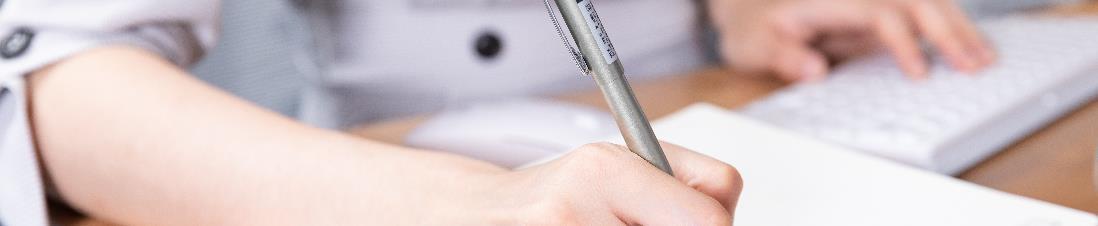 标题添加此处
输入标题内容，输入标题内容输入标题内容，输入标题内容输入标题内容，输入标题内容输入标题内容
输入您的标题
标题文字添加
标题文字添加
标题文字添加
标题文字添加
点击添加相关标题文字，点击添加相点击添加相关标题文字，点击添加关标题文字关标题文字
点击添加相关标题文字，点击添加相点击添加相关标题文字，点击添加关标题文字关标题文字
点击添加相关标题文字，点击添加相点击添加相关标题文字，点击添加关标题文字关标题文字
点击添加相关标题文字，点击添加相点击添加相关标题文字，点击添加关标题文字关标题文字
输入您的标题
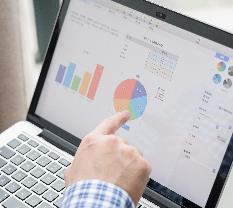 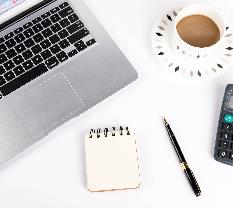 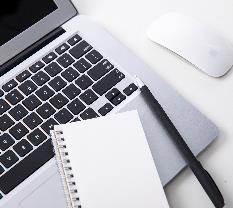 输入标题内容
输入标题内容
输入标题内容
您的内容打在这里，或者通过复制您的文本您的内容打在这里您的内容打在这里，或者通过复制您的文本您的内容打在这里
您的内容打在这里，或者通过复制您的文本您的内容打在这里您的内容打在这里，或者通过复制您的文本您的内容打在这里
您的内容打在这里，或者通过复制您的文本您的内容打在这里您的内容打在这里，或者通过复制您的文本您的内容打在这里
输入您的标题
…Text
…Text
…Text
…Text
添加标题
添加标题
添加标题
请在此处添加具体内容，文字尽量言简意赅简单说明即可
……
请在此处添加具体内容，文字尽量言简意赅简单说明即可
……
请在此处添加具体内容，文字尽量言简意赅简单说明即可
……
输入标题内容
PART 
02
Input the title contentInput the title contentInput the title contentInputInput the title contentInput the title contentInput the title contentInputInput the title contentInput the title contentInput the title contentInput
输入您的标题
Part 01 >>
Part 02 >>
标题添加
标题添加
请替换文字内容，点击添加相关标题文字，修改文字内容请替换文字内容请替换文字内容，点击添加相关标题文字，修改文字内容请替换文字内容
请替换文字内容，点击添加相关标题文字，修改文字内容请替换文字内容请替换文字内容，点击添加相关标题文字，修改文字内容请替换文字内容
输入您的标题
请替换文字内容，点击添加相关标题文字，修改文字内容请替换文字内容，点击添加相关标题文字，修改文字内容请替换文字内容，点击添加相关标题文字，修改文字内容请替换文字内容，点击添加相关标题文字，修改文字内容
90%
62%
75%
30%
标题添加
标题添加
标题添加
标题添加
请替换文字内容，点击添加相关标题文字，修改文字内容请替换文字内容
请替换文字内容，点击添加相关标题文字，修改文字内容请替换文字内容
请替换文字内容，点击添加相关标题文字，修改文字内容请替换文字内容
请替换文字内容，点击添加相关标题文字，修改文字内容请替换文字内容
输入您的标题
75%
单击输入标题内容，单击输入标题内容，单击输入标题内容，单击输入标题内容，单击输入标题内容
关键字
单击输入标题内容，单击输入标题内容，单击输入标题内容，单击输入标题内容，单击输入标题内容单击输入标题内容，单击输入标题内容，单击输入标题内容，单击输入标题内容，单击输入标题内容
输入您的标题
“
输入您的标题
输入您的内容输入您的内容输入您的内容。输入您的内容输入您的内容输入您的内容
的内容输入您的内容
…text
…text
…text
…text
... ￥ | 70 %
... ￥ | 45 %
... ￥ | 62 %
... ￥ | 88 %
输入您的内容输入您的内容输入您的内容。输入您的内容输入您的内容输入您的内容
的内容输入您的内容
”
输入标题内容
PART 
03
Input the title contentInput the title contentInput the title contentInputInput the title contentInput the title contentInput the title contentInputInput the title contentInput the title contentInput the title contentInput
输入您的标题
点击添加相关标题文字，点击添加相点击添加相关标题文字
... ￥ | 50 %
... ￥ | 70 %
Supporting text here.
Supporting text here.
Supporting text here.
输入您的标题
点击添加小标题
您的内容打在这里，或者通过复制您的文本后，在此框中选择粘贴，并选择只保留文字。
您的内容打在这里，或者通过复制您的文本后，在此框中选择粘贴，并选择只保留文字。
第四季度
70%
第一季度
52%
第二季度
45%
第三季度
39%
输入您的标题
请替换文字内容，点击添加相关标题文字，修改文字内容请替换文字内容请替换文字内容，点击添加相关标题文字，修改文字内容请替换文字内容，修改文字内容请替换文字内容
标题添加
标题添加
标题添加
请替换文字内容，点击添加相关标题文字，修改文字内容请替换文字内容
请替换文字内容，点击添加相关标题文字，修改文字内容请替换文字内容
请替换文字内容，点击添加相关标题文字，修改文字内容请替换文字内容
输入您的标题
添加标题
请在此处添加具体内容，文字尽量言简意赅简单说明即可请在此处添加具体内容，文字尽量言简意赅简单说明即可
添加标题
添加标题
请在此处添加具体内容，文字尽量言简意赅简单说明即可请在此处添加具体内容，文字尽量言简意赅简单说明即可
请在此处添加具体内容，文字尽量言简意赅简单说明即可请在此处添加具体内容，文字尽量言简意赅简单说明即可
添加标题
Copy paste fonts. Choose the only option to retain text.
……
输入标题内容
PART 
04
Input the title contentInput the title contentInput the title contentInputInput the title contentInput the title contentInput the title contentInputInput the title contentInput the title contentInput the title contentInput
输入您的标题
添加文字内容
添加文字内容
添加文字内容
添加文字内容
请替换文字内容，修改文字内容，也可以直接复制你的内容到此。
请替换文字内容，修改文字内容，也可以直接复制你的内容到此。
请替换文字内容，修改文字内容，也可以直接复制你的内容到此。
请替换文字内容，修改文字内容，也可以直接复制你的内容到此。
输入您的标题
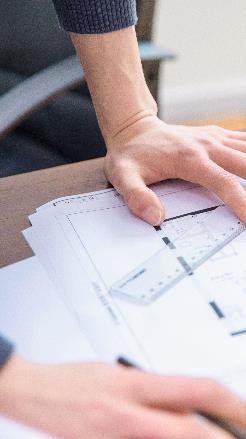 在这添加
页面标题内容
“
请在此处添加具体内容，文字尽量言简意赅，简单说明即可，不必过于繁琐，注意板面美观度。请在此处添加具体内容，文字尽量言简意赅，简单说明即可，不必过于繁琐，注意板面美观度。
”
Service rate:
Yamada Edogawa
输入您的标题
S
W
O
T
在此输入文本内容在此输入
在此输入文本内容在此输入
在此输入文本内容在此输入
在此输入文本内容在此输入
请替换文字内容，点击添加相关标题文字，修改文字内容请替换文字内容请替换文字内容
请替换文字内容，点击添加相关标题文字，修改文字内容请替换文字内容请替换文字内容
请替换文字内容，点击添加相关标题文字，修改文字内容请替换文字内容请替换文字内容
请替换文字内容，点击添加相关标题文字，修改文字内容请替换文字内容请替换文字内容
输入您的标题
添加标题
添加标题
Copy paste fonts. Choose the only option to retain text.
Copy paste fonts. Choose the only option to retain text.
LOGO
非常感谢观看
Summary Report of Simple Work
BUSINESS REPORT
Please Modify  Special English Title For Impression Design Of  Shuzi, Please Modify  Special English  Please Modify  Special English Title For Impression
汇报人:xiazaii
部门：策划部